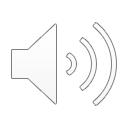 48. Wow, I’m a  Christian Now!
Part 1
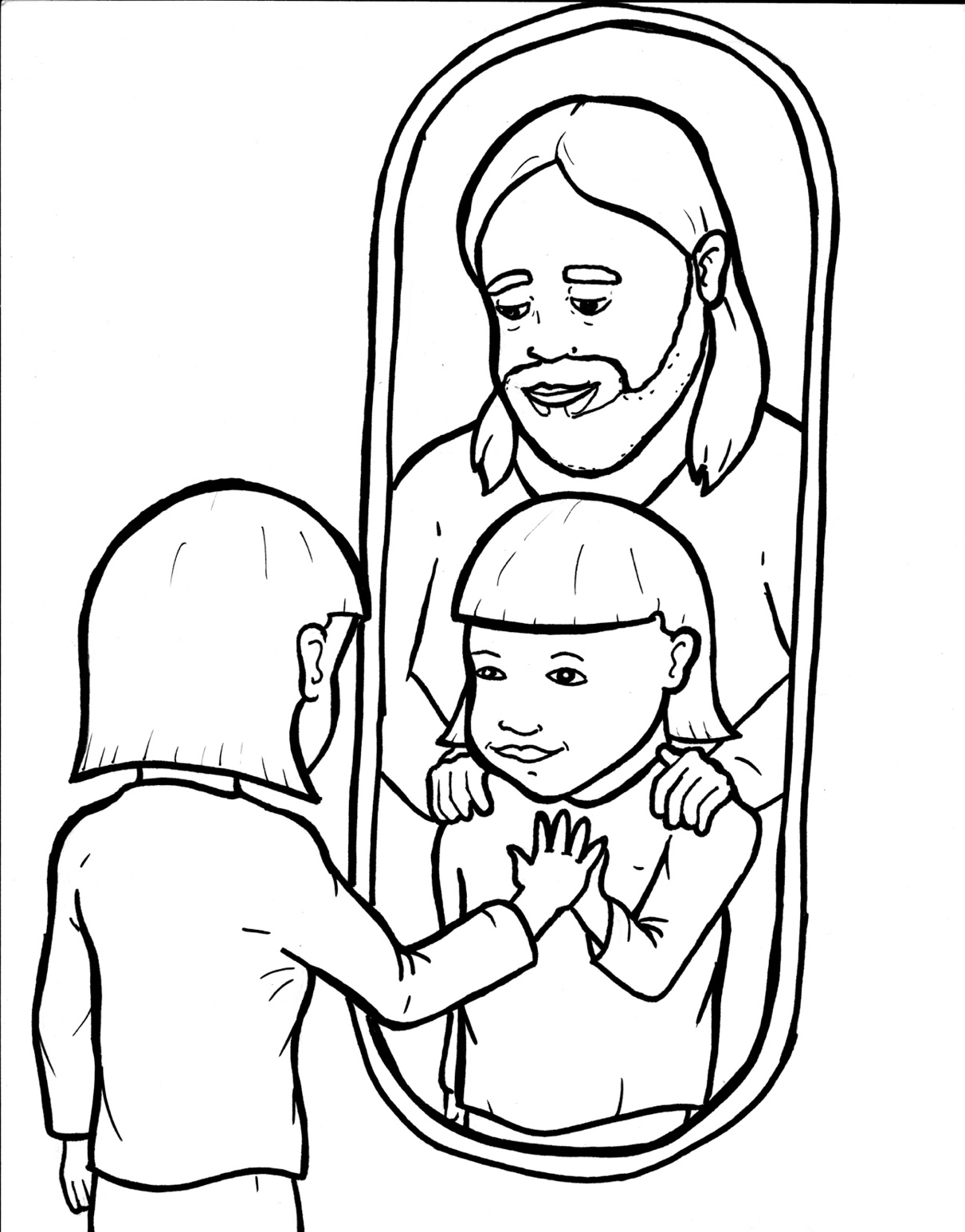 Syllable Charts
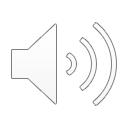 Words in Syllable Types
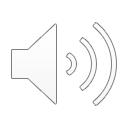 Closed – Short Vowel
A closed syllable has one vowel
followed by one or more consonants,
and the vowel is short.
st
o
p
˘
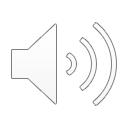 ask
hap-
fact
fam-
wrap-
land
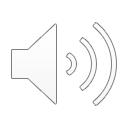 en-
sets
ex-
-ent
-ten
ev-
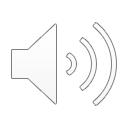 in-
with
lit-
sins
-giv-
sis-
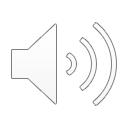 dif-
writ-
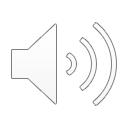 God
not
jobs
-dopt
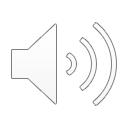 up
run
but
just
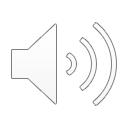 Open – Long Vowel
An open syllable has one vowel
with no consonant after it,
and the vowel is long.
−
go
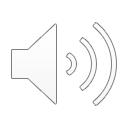 ba by
ma king
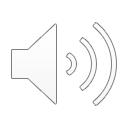 we
he
be liever
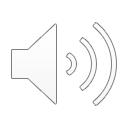 ex ci ting
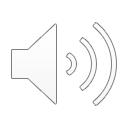 o ver
ho ly
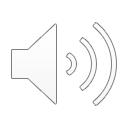 ho ly
ba by
glor y
ever y
famil y
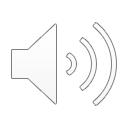 Silent e – Long Vowel
A silent e syllable has one vowel,
followed by one consonant
and a silent e at the end.
The vowel is long.
−
ca
e
v
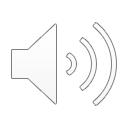 name
make
grace
stare
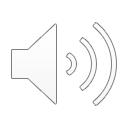 line
life
tribe
like
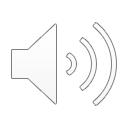 a live
in side
wide
ex cite
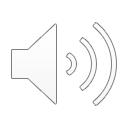 home
chose
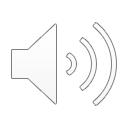 Vowel Teams – Long Vowel
Many vowel teams follow this rule: 
When two vowels get together,
the first one names its letter. 
So the first vowel will make its long sound,
and the second vowel is silent.
−
e
a
t
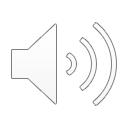 wait
praise
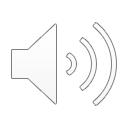 a way
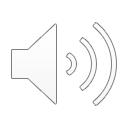 see
feel
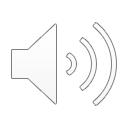 near
means
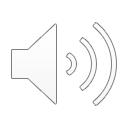 be liev er
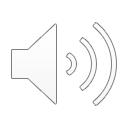 jour ney
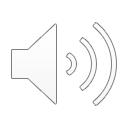 might
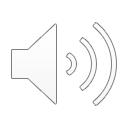 own
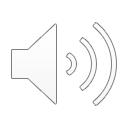 poof
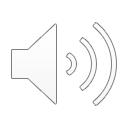 new
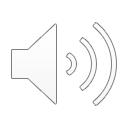 Vowel Teams – Other Sounds
Sometimes vowel teams make other sounds.
oil
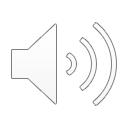 dead
heav en
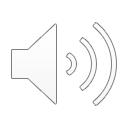 look
book
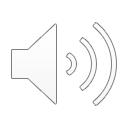 out
shout
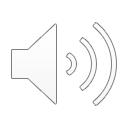 now
power
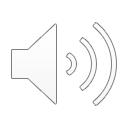 all
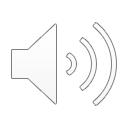 joy ful
en joy
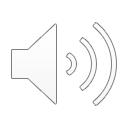 R - Controlled
R-controlled syllables have one or more vowels 
followed by an “r.” 
The “r” changes the sound of the vowel.
o
r
ange
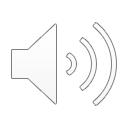 arms
far
starts
part
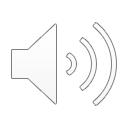 ev er y
dif fer ent
ov er
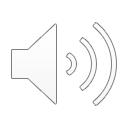 pow er
sis ter
for ev er
believ er
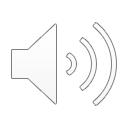 normal
glory
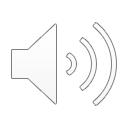 jour ney
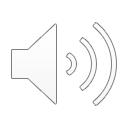 world
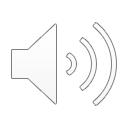 Consonant –  l-e
When you see consonant l-e at the end of a word,
count back three.
The “l-e” makes the /–le/ sound.
p
l
e
pur
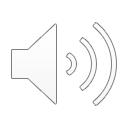 lit tle
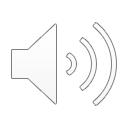 nor mal
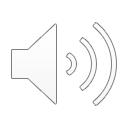 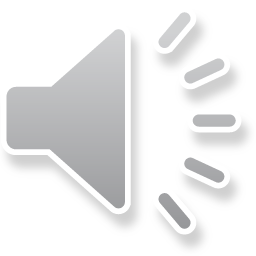 Other Sounds – -nk/-ng
The “-nk” and “-ng” 
change the sound of the vowel.
bank
thing
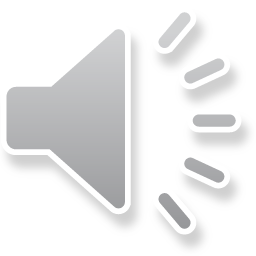 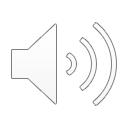 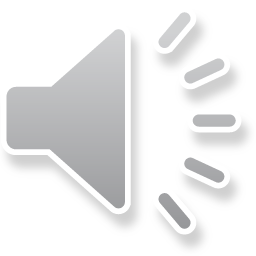 lang uage
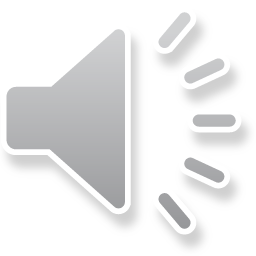 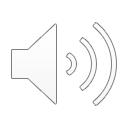 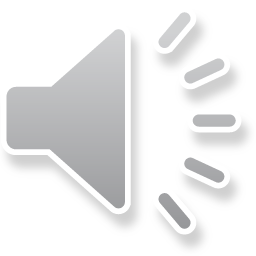 king dom
exci ting
shout ing
ma king
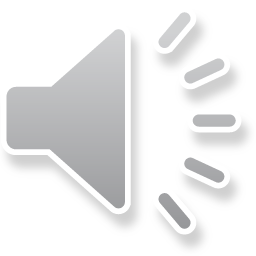 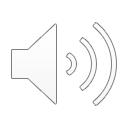 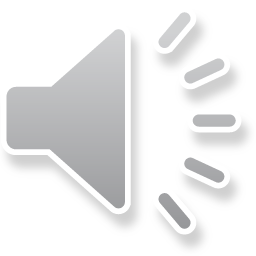 strong
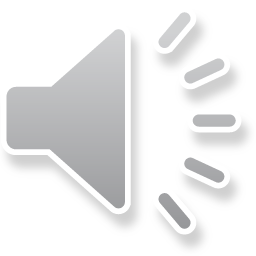 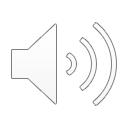 Other Sounds – schwa
The schwa syllable has an “a” that sounds
 like the /u/ in banana.
The banana is even shaped like a short u.
ba  nan  a
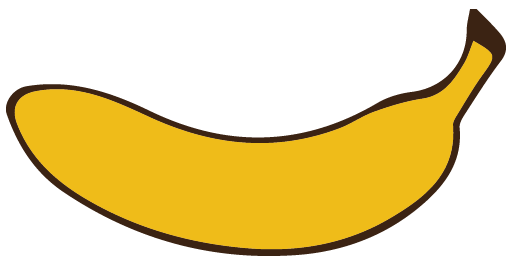 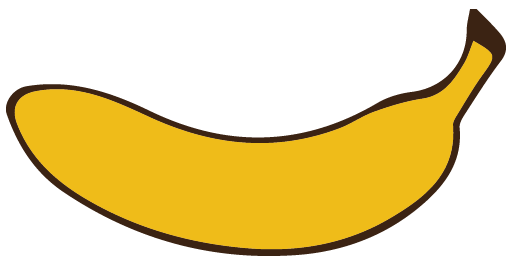 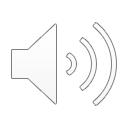 a  way
a  live
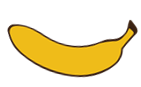 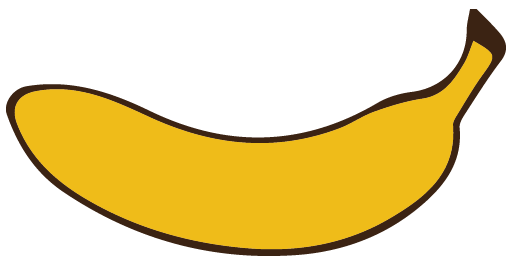 a  dopt
a  part
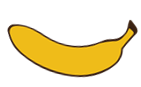 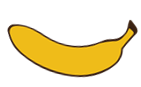 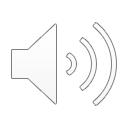 king dom
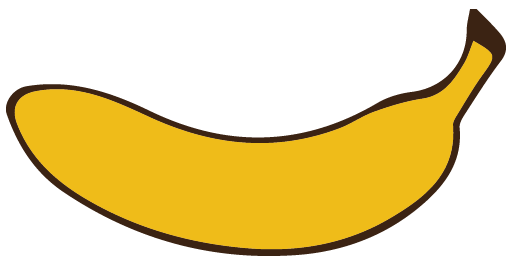